Сучасний урок – основа ефективної та якісної освіти
Заступник директора з навчально-виховної роботи Тульчинської  загальноосвітньої школи І-ІІІ ст.-ліцею 
з ПВФП Вінницької обласної Ради  Фадєєва Л.А.
Урок – дзеркало загальної педагогічної культури вчителя, 
мірило його інтелектуального багатства, показник його світогляду, ерудиції.
До хорошого уроку вчитель готується все життя.
							В. Сухомлинський
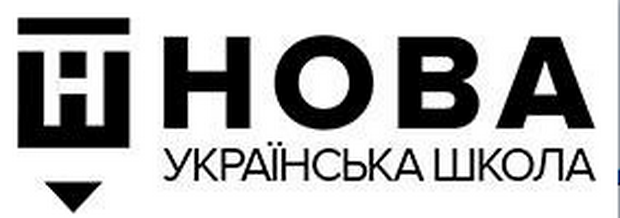 «Ми хочемо перейти від школи, яка напихає дітей знаннями, які дуже швидко застарівають, до школи компетентностей (поінформованість, обізнаність. Сompetentia — у перекладі з латинської означає коло питань, у яких людина добре обізнана, має знання та досвід» 
                                                                    Лілія Гриневич
Сучасний урок, зорієнтований на реалізацію компетентнісного  підходу в навчанні.

 Має вирішувати ряд завдань. 
 Це зокрема:
підвищення рівня мотивації учнів;
використання  суб’єктивного досвіду набутого учнями;
ефективне та творче застосування набутих знань та досвіду на практиці;
формування у учнів навичок отримувати, осмислювати та використовувати інформацію з різних джерел;
здійснення організаційної чіткості та оптимізації кожного уроку;
підвищення рівня самоосвітньої та творчої активності учнів;
створення умов для інтенсифікації  освітнього процесу;
наявність контролю, самоконтролю та взаємоконтролю  за процесом навчання;
формування моральних цінностей особистості;
розвиток соціальних та комунікативних здібностей учнів;
створення ситуації успіху.
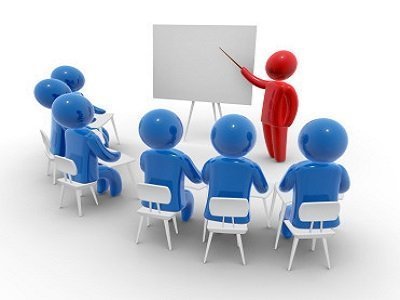 Компетентнісна освіта зорієнтована на практичні результати, досвід особистої діяльності, вироблення ставлень, що зумовлює принципові зміни в організації навчання, яке стає спрямованим на розвиток конкретних цінностей і життєво необхідних знань і умінь учнів.
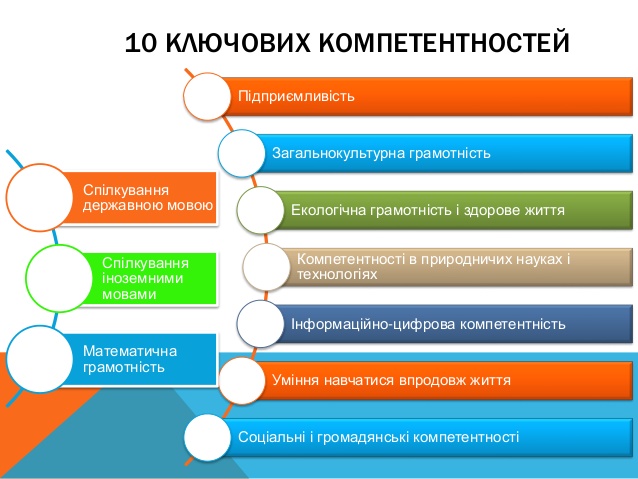 Добавьте первый пункт списка
Добавьте второй пункт списка
Добавьте третий пункт списка
Вимоги до структури уроку
чітко визначені цілі та завдання уроку;
визначення   типу   уроку,   органічний   зв'язок   всіх   частин уроку;
зв'язок уроку з попереднім уроком і закласти перспективу на наступний урок;
вибір оптимальних, виходячи із цілей і завдань уроку, методів вивчення і закріплення нового матеріалу;
оптимальність  домашнього  завдання (форма,  обсяг,  запис у щоденнику,  диференційований підхід і т. д.).
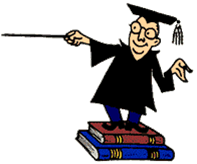 Вимоги до підготовки та організації уроку
підготовку та використання демонстраційного і роздавального матеріалу;
можливість для учнів одержувати частину завдань самостійно під керівництвом педагога;
використовувати контроль і самоконтроль учнів у процесі ви­конання навчальних завдань; перевірку і самоперевірку після виконання ними завдання;
 при підготовці виділити складні моменти нової теми, проду­мати методику їхнього    пояснення.
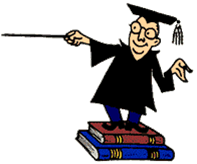 Вимоги до змісту уроку і процесу навчання
урок повинен сприяти розвитку пізнавальних процесів в учнів (сприйняттю, пам'яті, уваги, мислення, мовлення);
формувати якості особистості школярів (дисциплінованість, акуратність, ініціативність і т. д.);
урок повинен сприяти мотиву позитивного 
    відношення учнів до навчання.
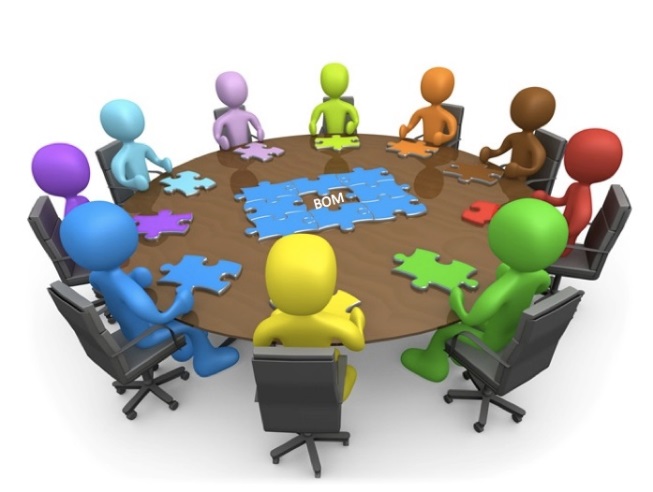 Вимоги до техніки проведення уроку
певний ритм і темп уроку оптимальний для учнів класу;
сприятливий психологічний клімат на уроці (взаємна добро­зичливість, готовність учителя прийти па допомогу учневі і т. д.);
взаємне співробітництво вчителя й учнів, педагогічний такт;
використання різних видів діяльності учнів,  
    підтримувати інтерес до уроку.
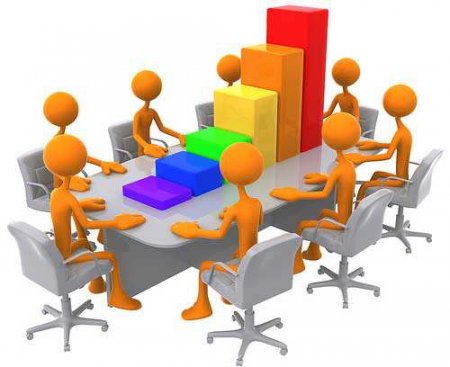 Моделювання
Створення умовної моделі уроку
вибір педагогічних методів, прийомів, технологій
Формулювання загальної мети вивчення матеріалу
Чітке визначення місця уроку в межах навчального  курсу
Проектування
Створення структури педагогічного процесу
Визначення методів, прийомів роботи
Опрацювання змістової частини матеріалу
Прогнозування навчальних та загальних компетентностей, які формуються на уроці
Визначення виховних і розвивальних завдань
Прогнозування результатів
Конструювання
Створення конструктора (конспекту) уроку
Конкретизація методів, прийомів
Раціональний розподіл часу
Формулювання мети, завдань, типу, форми проведення уроку;
Виділення структурних елементів навчальної діяльності
Запис дій учителя та передбачення дій учнів
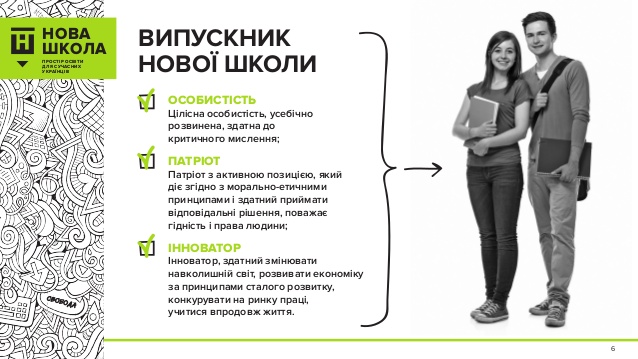